Vecsés város kutatás
Közszolgáltatásokkal kapcsolatos ismertség, elégedettség
Második hullám
A kvantitatív kutatás eredményei
2014. szeptember
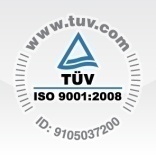 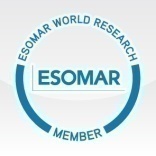 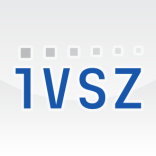 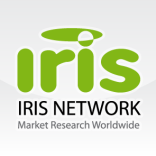 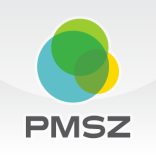 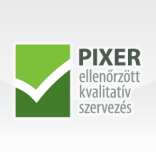 Tartalom
A kutatás háttere
Demográfia
Közszolgáltatások Vecsésen
Összefoglalás
1
2
3
4
Vecsés város kutatás | Második hullám |  Kutatási eredmények | Közszolgáltatások
2014. szept.
2
A kutatás háttere
A kutatás célja, jellemzői, és az alkalmazott módszertan bemutatása
Vecsés város kutatás | Második hullám |  Kutatási eredmények | Közszolgáltatások
2014. szept.
3
A kutatás háttere
A kutatás háttere: Vecsés Város Önkormányzata fel kívánja mérni a város lakóinak ismereteit és elégedettségét a helyi fejlesztéseket és beruházásokat illetően. A két adatfelvételi hullámot magában foglaló, reprezentatív kutatás lebonyolításával a BellResearch Kft-t bízta meg. A kutatás Európai Uniós forrásból készült az „ÁROP-3.A.2-2013-2013-0031” azonosító számú, „Szervezetfejlesztés Vecsés Város Önkormányzata számára” című projekt keretében.
	Jelen összefoglaló a második adatfelvételi hullám eredményeit tartalmazza.
A kutatás célja: a vecsési lakosság helyi fejlesztésekkel, beruházásokkal, közszolgáltatásokkal kapcsolatos ismereteinek, elégedettségének és igényeinek feltárása.
Célcsoport: 18 éven felüli vecsési lakosok.
Adatfelvételi technika: számítógéppel támogatott telefonos interjúkészítés [CATI].
Interjúk hossza: ~15 perc
Interjúk száma: 1500 db
Adatfelvétel időpontja: 2014. június 26 – augusztus 21.
Súlyozás: az eredmények reprezentativitásának biztosítása érdekében, a mintavételből adódó eltéréseket matematikai-statisztikai eljárással, ún. súlyozással korrigáltuk [nem és életkor szerint].
Vecsés város kutatás | Második hullám |  Kutatási eredmények | Közszolgáltatások
2014. szept.
4
Demográfia
A válaszadók demográfiai jellemzőinek ismertetése
Vecsés város kutatás | Második hullám |  Kutatási eredmények | Közszolgáltatások
2014. szept.
5
Demográfia | Életkor, nem, iskolai végzettség, gazdasági aktivitás
Életkor
Nem
19%
28%
31%
Bázis: összes válaszadó
Bázis: összes válaszadó
Iskolai végzettség
Gazdasági aktivitás
Aktívak
31%
29%
Bázis: összes válaszadó
Bázis: összes válaszadó
Vecsés város kutatás | Második hullám |  Kutatási eredmények | Közszolgáltatások
2014. szept.
6
Demográfia | Családi állapot, háztartásméret
A megkérdezettek közel fele 3-4 fős háztartásban él, többségük házas vagy élettársi közösségben él.
Háztartásméret
Családi állapot
Átlagosan: 3 fő
Hány kiskorú van a háztartásban?
29%
Bázis: összes válaszadó
A válaszadók több, mint fele házas, további 7%-a élettársi közösségben él, 12% egyedülálló, 8% elvált, az özvegyek aránya pedig 16%.
A megkérdezettek közel fele él 1-2 fős, 39%-a 3-4 fős háztartásban. 12% azoknak az aránya, akik 5-en vagy többen élnek együtt.
A háztartások 29%-ában van kiskorú, 8%-ában pedig óvodás korú gyermek.
Hány óvodás korú van a háztartásban?
8%
Bázis: összes válaszadó
Vecsés város kutatás | Második hullám |  Kutatási eredmények | Közszolgáltatások
2014. szept.
7
Demográfia | Vecsési kötődés
A válaszadók túlnyomó többsége több, mint 20 éve Vecsésen lakik. A megkérdezettek fele nem élt Vecsésen kívül máshol.
Élt-e más településen legalább 7 évig?
Hány éve lakik Vecsésen?
Melyik régióban élt, mielőtt Vecsésre költözött?
Bázis: összes válaszadó
A válaszadók 96%-a legalább 5 éve Vecsésen él.
49% azoknak az aránya, akik korábban huzamosabb ideig [legalább 7 évig] éltek más településen.
24% a fővárosból költözött Vecsésre, viszonylag magas arányban [8-10%] települtek be Pest megyéből, valamint az ország keleti régióiból.  A nyugati országrészből Vecsésre költözők aránya csekély.
A „betelepülő” lakosság Budapest mellett jellemzően más városokból érkezett.
Település jellege, ahol korábban élt?
Bázis: összes válaszadó
Vecsés város kutatás | Második hullám |  Kutatási eredmények | Közszolgáltatások
2014. szept.
8
Közszolgáltatások Vecsésen
Vecsés várost érintő fejlesztések, beruházások ismertsége, megítélése, lakossági igények
Vecsés város kutatás | Második hullám |  Kutatási eredmények | Közszolgáltatások
2014. szept.
9
Közszolgáltatásokkal kapcsolatos elégedettség
A többség elégedett a közszolgáltatások színvonalával. A legfontosabb önkormányzati szolgáltatás a víz- és csatorna szolgáltatás, valamint a hulladékszállítás.
Mennyire elégedett a közszolgáltatások színvonalával Vecsésen?
Legfontosabb önkormányzati szolgáltatások
Legkevésbé fontos szolgáltatások
Skálás kérdés, 1=Egyáltalán nem elégedett, 5=Nagyon elégedett
Bázis: összes válaszadó
Bázis: összes válaszadó
A válaszadók közel háromnegyede elégedett a  vecsési közszolgáltatásokkal. 
 Szignifikánsan magasabb arányban elégedettek a 65 évesnél idősebb,  jellemzően nyugdíjas nők.
Az önkormányzati szolgáltatások közül a közétkeztetést és a temetői szolgáltatást tartják legkevésbé fontosnak összességében.
Vecsés város kutatás | Második hullám |  Kutatási eredmények | Közszolgáltatások
2014. szept.
10
Hiányolt közszolgáltatások
A lakosság kétharmada nem hiányol semmilyen közszolgáltatást.
Van-e olyan közszolgáltatás, amelyet hiányol Vecsésen?
Spontán* kérdés
95 vecsési lakos a tömegközlekedéssel kapcsolatban igényelne javulást: ritkán, és nem megfelelő időpontban közlekednek a helyi buszok, túl kevés a hely a buszokon, hiányolják a Gyálra közlekedő járatokat, BKV-s buszok jöjjenek ki Vecsésre.
73 vecsési lakos a szelektív hulladékgyűjtés körülményinek javítását szorgalmazza: kevés, és ritkán ürítik a tárolókat, ötlet: a házaknál legyenek kihelyezve tárolók, veszélyes hulladék-lerakóhelyek is legyenek, zöld hulladékot is vigyék el.
58 vecsési a közbiztonság növelését igényli: rendőrség hatékonyabb jelenléte, több polgárőr, térfigyelő kamerák, közvilágítás.
52-en a közutakkal kapcsolatban fogalmaztak meg igényt: kerékpárút, zebra kialakítása, utak, járdák rendbetétele.
* Nincsenek válaszkategóriák, nyitott kérdés [A válaszok részletes listája megtalálható a mellékelt xlsx fájlban.]
Bázis: összes válaszadó
Vecsés város kutatás | Második hullám |  Kutatási eredmények | Közszolgáltatások
2014. szept.
11
Információforrások
A vecsésiek többsége jellemzően a Vecsési Tájékoztatóból, illetve szóróanyagokból értesül a helyi fejlesztésekről, beruházásokról. Az előző adatfelvételi hullámhoz hasonló sorrend és arányok figyelhetőek meg.
Általában honnan értesül a Vecsést érintő beruházásokról, fejlesztésekről, szolgáltatásokról?
Jellemzően a 45 évnél idősebb, alacsonyabb iskolai végzettségű, nyugdíjas, legalább 20 éve Vecsésen élő, 1-2 fős háztartásban élő nők informálódnak a helyi TV-ből és a helyi újságból.
1.
2.
3.
A város hivatalos honlapjáról jellemzően a fiatalabb, magasabb iskolai végzettséggel rendelkező korosztály szerez információt.
4.
A lakosság közel fele informálódik a helyi fejlesztésekről a vecsési televízió adásaiból, közel harmada pedig a város honlapjáról.
A helyi médián kívül jelentős szerepe van a  „közbeszédnek” is, a lakosság több, mint harmada hall a helyi beruházásokról szomszédoktól, barátoktól, családtagoktól.
Bázis: összes válaszadó
Vecsés város kutatás | Második hullám |  Kutatási eredmények | Közszolgáltatások
2014. szept.
12
Fejlesztési igények | Segített kérdés*
A vecsési lakosság háromötöde a MÁV állomások és környékének korszerűsítését, a közutak és kapcsolódó infrastruktúra fejlesztését, az egészségügyi intézmények korszerűsítését, illetve a szelektív hulladékgyűjtést szorgalmazza.
Az alábbi fejlesztések közül Ön szerint melyekre van szükség Vecsésen?
Segített*, többválaszos kérdés
A szelektív hulladékgyűjtés elsősorban a fiatalabb, magasabb iskolai végzettséggel rendelkező lakosok körében jelenik meg igényként.
A lakosság kétötöde igényelné az iskola fejlesztését [különösen akinek van gyermeke], valamint sportberuházásokat [különösen, a fiatalabbak].
A vecsésiek harmada az óvodák további felújítását szorgalmazná.
Legfontosabbak
* Felolvasott válaszkategóriák
Bázis: összes válaszadó
Vecsés város kutatás | Második hullám |  Kutatási eredmények | Közszolgáltatások
2014. szept.
13
Fejlesztési igények | Spontán kérdés*
A válaszadók több, mint felének eszébe jutott magától valamilyen fejlesztési javaslat, igény.
Ön milyen fejlesztéseket látna még szívesen Vecsésen?
Spontán*, többválaszos kérdés
Spontán módon is megkérdeztük az emberek arról, hogy milyen fejlesztést látnának szívesen a városban:
165 vecsési lakos [az összes válaszadó, több mint tizede] uszoda, strand létrehozását venné szívesen.
115 lakos közutakkal kapcsolatban fogalmazott meg fejlesztési javaslatot: járdák, zebrák, kerékpárút, utak.
100 vecsési a tömegközlekedés javítását szeretné.
89-en a parkok, játszóterek, közterületek tisztántartását igényli.
76-an több szórakozási lehetőséget várnának: mozi, disco, szabadidőközpont.
* Nincsenek válaszkategóriák, nyitott kérdés [A válaszok részletes listája megtalálható a mellékelt xlsx fájlban.]
Bázis: összes válaszadó
Vecsés város kutatás | Második hullám |  Kutatási eredmények | Közszolgáltatások
2014. szept.
14
Út- és járdaépítés fontossága
A lakosság túlnyomó többsége fontosnak tartja az út- és járdaépítési program folytatását.
Mennyire tartja fontosnak az út- és járdaépítési program folytatását Vecsésen?
Skálás kérdés, 1=Egyáltalán nem fontos, 5=Nagyon fontos
Bázis: összes válaszadó
Szinte nincs is olyan válaszadó, aki negatívan válaszolt a kérdésre.
Az út- és járdaépítés szinte minden vecsési lakos számára kiemelt fontosságú: minden demográfiai csoporton [nem, életkor, iskolai végzettség, foglalkozás, családi állapot] belül 90% fölötti a program folytatását támogatók aránya.
Vecsés város kutatás | Második hullám |  Kutatási eredmények | Közszolgáltatások
2014. szept.
15
Egészségügyi ellátással kapcsolatos fejlesztések
A lakosság többsége fontosnak tartja a Dózsa György úti orvosi rendelő felújítását, csakúgy, mint mentőállomás létrehozását.
Mennyire tartja fontosnak a Dózsa György úti orvosi rendelő felújítását?
Mennyire tartja fontosnak a rendelőnél mentőállomás létrehozását?
Skálás kérdés, 1=Egyáltalán nem fontos, 5=Nagyon fontos
Skálás kérdés, 1=Egyáltalán nem fontos, 5=Nagyon fontos
Bázis: összes válaszadó
Bázis: összes válaszadó
A válaszadók több, mint háromnegyede tartja fontosnak a Dózsa György úti rendelő felújítását. Szignifikánsan magasabb arányban tartja fontosnak
a 45 évnél idősebb korosztály,
az alacsonyabb iskolai végzettségű lakosok,
a nyugdíjasok, 
Illetve azok a lakosok, aki több, mint 20 éve Vecsésen laknak.
Mentőállomás létrehozását 10-ből 9 vecsési fontosnak tartja. E tekintetben nincs különbség az egyes demográfiai csoportok között.
Vecsés város kutatás | Második hullám |  Kutatási eredmények | Közszolgáltatások
2014. szept.
16
Elégedettség | Iskolai és óvodai oktatás
A helyi iskolai/óvodai nevelésről véleményt mondani tudó lakosok többsége elégedett az oktatás színvonalával.
Mennyire elégedett a helyi óvodai nevelés színvonalával?
Mennyire elégedett a helyi iskolai oktatás színvonalával?
Skálás kérdés, 1=Egyáltalán nem elégedett, 5=Nagyon elégedett
Skálás kérdés, 1=Egyáltalán nem elégedett, 5=Nagyon elégedett
Bázis: összes válaszadó
Bázis: összes válaszadó
A helyi iskolai oktatásról a válaszadók kétötöde, az óvodai nevelésről pedig közele fele nem tudott véleményt formálni [különösen az idősebb korosztály, ill. azok, ahol nincs (óvodás) gyermek a háztartásban].
A többség elégedett mind az iskolai, mind pedig az óvodai oktatást illetően, különösen magas arányban elégedettek azon válaszadók, akiknél van gyermek/óvodás gyermek a háztartásban.
Vecsés város kutatás | Második hullám |  Kutatási eredmények | Közszolgáltatások
2014. szept.
17
Városi Sportcsarnok létrehozása
A vecsési lakosság több, mint fele szükségesnek tartja egy városi sportcsarnok létrehozását.
Mennyire tartja szükségesnek egy városi sportcsarnok létrehozását?
Skálás kérdés, 1=Egyáltalán nem szükséges, 5=Nagyon szükséges
Bázis: összes válaszadó
E tekintetben nincs számottevő különbség életkorok, nemek, iskolai végzettség szerint.
Érdekesség, hogy a vállalkozók az átlagnál magasabb arányban [64%] tartják szükségesnek a beruházást.
Vecsés város kutatás | Második hullám |  Kutatási eredmények | Közszolgáltatások
2014. szept.
18
Sportegyesületek támogatása
A lakosság kétharmada fontosnak tartja, hogy az Önkormányzat támogassa a helyi civil- és sportegyesületek működését.
Milyen Vecsésen működő sportegyesületeket, szakosztályokat ismer?
Mennyire tartja fontosnak, hogy az Önkormányzat támogassa a vecsési civil- és sportegyesületek működését?
Skálás kérdés, 1=Egyáltalán nem elégedett, 5=Nagyon elégedett
Spontán kérdés
Bázis: összes válaszadó
Bázis: összes válaszadó
A legismertebb vecsési sportegyesület a Vecsési Futball Club, melyről a lakosság háromnegyede hallott már. 
A vecsésiek fele említette a Kézilabda Szakosztályt, illetve a Vecsési Box Club-ot.
A többi egyesület ismertségének/említésének aránya elmarad ezektől.
A lakosság 17%-a egyetlen városi sportegyesületet sem tudott megnevezni.
Vecsés város kutatás | Második hullám |  Kutatási eredmények | Közszolgáltatások
2014. szept.
19
Elégedettség | Bálint Ágnes Kulturális Központ
A lakosság közel háromnegyede elégedett a Bálint Ágnes Kulturális Központ programkínálatával.
Mennyire elégedett az újonnan megépült Bálint Ágnes Kulturális Központ programkínálatával?
Skálás kérdés, 1=Egyáltalán nem elégedett, 5=Nagyon elégedett
Bázis: összes válaszadó
A fiatalabb korosztály magasabb arányban rendelkezik tapasztalattal a programokat illetően: a 45 évesnél idősebbek ötöde nem tudott véleményt formálni a kérdésben.
Az értékelhető választ adó lakosok túlnyomó többsége elégedett.
Vecsés város kutatás | Második hullám |  Kutatási eredmények | Közszolgáltatások
2014. szept.
20
Városi ünnepségek
10-ből 6 vecsési lakos szokott városi ünnepségekre járni.
Mennyire elégedett a városi rendezvények színvonalával összességében?
Szokott-e Ön városi ünnepségekre járni Vecsésen?
Skálás kérdés, 1=Egyáltalán nem elégedett, 5=Nagyon elégedett
Skálás kérdés, 1=Egyáltalán nem elégedett, 5=Nagyon elégedett
Bázis: összes válaszadó
Bázis: azon válaszadók, akik szoktak városi ünnepségekre járni
A városi ünnepségekre elsősorban a fiatalabb korosztály látogat el jellemzően.
A releváns lakosság túlnyomó többsége [88%] elégedett a városi rendezvények színvonalával. Ez minden életkorcsoportban igaz.
Vecsés város kutatás | Második hullám |  Kutatási eredmények | Közszolgáltatások
2014. szept.
21
Helyi buszközlekedés
A vecsésiek tizede használja legalább heti rendszerességgel a helyi buszközlekedést.
Ön milyen gyakran veszi igénybe a helyi buszközlekedést?
Bázis: összes válaszadó
A lakosság 3%-a naponta, míg 7%-a hetente legalább egyszer-kétszer buszozik. További 7%-uk legalább 2-3 havonta felül a helyi járatra, míg 15% ennél ritkábban használja a helyi buszközlekedést.
Legmagasabb arányban a 34 évnél fiatalabbak veszik igénybe a helyi buszközlekedést, bár esetükben sem magasabb a rendszeresen utazók aránya.
Vecsés város kutatás | Második hullám |  Kutatási eredmények | Közszolgáltatások
2014. szept.
22
Elégedettség | Járási Hivatal, Okmányiroda, Kormányablak
A hivatali ügyintézéssel kapcsolatban tapasztalattal bíró lakosok többnyire elégedettek.
Mennyire elégedett…?
Skálás kérdés: 1-Egyáltalán nem elégedett, 5 – Teljes mértékben elégedett
Bázis: összes válaszadó
A Vecsési Járási Hivatal és Járási Okmányiroda munkájával a válaszadók fele elégedett. Közel tizedük közepesre értékeli a munkájukat, míg csupán 4% az elégedetlenek aránya. A lakosság közel harmadának nincs tapasztalata ezen hivatalok munkájára vonatkozóan.
A Market Centrálban működő kormányablakban a lakosság fele [még] nem intézett ügyet, ezért nem tudja értékelni az ott folyó munkát. Akik rendelkeznek tapasztalattal, többnyire elégedettek.
Vecsés város kutatás | Második hullám |  Kutatási eredmények | Közszolgáltatások
2014. szept.
23
Elégedettség | Polgármesteri Hivatal
A Polgármesteri Hivatal munkájával a lakosság háromnegyede elégedett, a többség megfelelőnek tartja az ügyfélfogadási időket is.
Mennyire elégedett a Polgármesteri Hivatal ügyfélfogadási rendjével?
Mennyire elégedett a Polgármesteri Hivatal munkájával?
Skálás kérdés, 1=Egyáltalán nem elégedett, 5=Nagyon elégedett
Skálás kérdés, 1=Egyáltalán nem elégedett, 5=Nagyon elégedett
Bázis: összes válaszadó
Bázis: összes válaszadó
A nők valamivel elégedettebbek a Polgármesteri Hivatal munkájával, mint a férfiak.
Az ügyfélfogadási rendet illetően a 34 év alattiak valamivel kevésbé elégedettek, de számottevő különbség nem figyelhető meg a demográfiai ismérvek mentén.
A lakosság 12%-a említett konkrét véleményt a Polgármesteri Hivatal valamely osztályára vonatkozóan. Ezen válaszadók fele pozitív, másik fele pedig negatív tapasztalatról számolt be. A válaszok részletes listája megtalálható a mellékelt xlsx fájlban.]
Vecsés város kutatás | Második hullám |  Kutatási eredmények | Közszolgáltatások
2014. szept.
24
Kereskedelmi üzletekkel való ellátottság
10-ből 8 lakos elégedett a város kereskedelmi üzletekkel való ellátottságával.
Milyen típusú üzletet hiányol Vecsésen?
Mennyire elégedett Vecsés kereskedelmi üzletekkel való ellátottságával?
Skálás kérdés, 1=Egyáltalán nem elégedett, 5=Nagyon elégedett
Spontán kérdés
Bázis: összes válaszadó
Bázis: azon válaszadók, akik nem teljesen elégedettek a kereskedelmi üzletek kínálatával
Azok, akik nem teljesen elégedettek az üzletkínálattal, legmagasabb arányban kisebb élelmiszerboltot, pékséget, húsboltot, illetve divatáru üzletet, cipőboltot hiányolnak. 
Tizedük műszaki, elektronikai üzletet látna szívesen Vecsésen.
Vecsés város kutatás | Második hullám |  Kutatási eredmények | Közszolgáltatások
2014. szept.
25
Összefoglalás
A kutatás legfontosabb eredményei, és megállapításai
Vecsés város kutatás | Második hullám |  Kutatási eredmények | Közszolgáltatások
2014. szept.
26
Összefoglalás I.
A válaszadók túlnyomó többsége több, mint 20 éve Vecsésen él. A megkérdezettek fele nem lakott huzamosabb ideig más településen. A „betelepülők” jellemzően a Budapestről, illetve a keleti országrész más városaiból érkeztek.
A többség [73%] elégedett a közszolgáltatások színvonalával Vecsésen. A legfontosabb önkormányzati szolgáltatás a víz- és csatorna szolgáltatás, valamint a hulladékszállítás.
A lakosság kétharmada nem hiányol semmilyen közszolgáltatást. A spontán említett ötletek, igények közül a legtöbb a tömegközlekedés, valamint a szelektív hulladékgyűjtés körülményeinek javítására vonatkozott.
A vecsésiek többsége jellemzően a Vecsési Tájékoztatóból, illetve szóróanyagokból értesül a helyi fejlesztésekről, beruházásokról. A válaszadók közel fele a helyi TV-ből, közel harmada pedig a város honlapjáról tájékozódik. Viszonylag széles körben jellemző a közbeszédből informálódás is.
A vecsési lakosság háromötöde a MÁV állomások és környékének korszerűsítését, a közutak és kapcsolódó infrastruktúra fejlesztését, az egészségügyi intézmények korszerűsítését, illetve a szelektív hulladékgyűjtést szorgalmazza.
Spontán módon is megkérdeztük az emberek arról, hogy milyen fejlesztést látnának szívesen a városban: a legtöbben uszoda, strand létrehozását említették.
A lakosság túlnyomó többsége [95%] fontosnak tartja az út- és járdaépítési program folytatását a városban.
A lakosság többsége [78%] fontosnak tartja a Dózsa György úti orvosi rendelő felújítását, csakúgy, mint mentőállomás létrehozását [93%].
Vecsés város kutatás | Második hullám |  Kutatási eredmények | Közszolgáltatások
2014. szept.
27
Összefoglalás II.
A helyi iskolai/óvodai nevelésről véleményt mondani tudó lakosok többsége elégedett az oktatás színvonalával.
A vecsési lakosság több, mint fele szükségesnek tartja egy városi sportcsarnok létrehozását. A lakosság kétharmada fontosnak tartja, hogy az Önkormányzat támogassa a helyi civil- és sportegyesületek működését. A legismertebb vecsési sportegyesület a Vecsési Futball Club, melyről a lakosság háromnegyede hallott már. 
A lakosság közel háromnegyede elégedett a Bálint Ágnes Kulturális Központ programkínálatával.
10-ből 6 vecsési lakos szokott városi ünnepségekre járni, többségük elégedett a programokkal.
A vecsésiek tizede használja legalább heti rendszerességgel a helyi buszközlekedést. 
A hivatali ügyintézéssel kapcsolatban tapasztalattal bíró lakosok többnyire elégedettek mind a Vecsési Járási Hivatal, mind a Járási Okmányiroda, mind pedig a Market Centrálban működő kormányablak működésével.
A Polgármesteri Hivatal munkájával a lakosság háromnegyede elégedett, a többség megfelelőnek tartja az ügyfélfogadási időket is.
10-ből 8 lakos elégedett a város kereskedelmi üzletekkel való ellátottságával.
Vecsés város kutatás | Második hullám |  Kutatási eredmények | Közszolgáltatások
2014. szept.
28
További
információ:
Fanici Mihály
vezető tanácsadó
mihaly.fanici@bellresearch.com
Nagy Erna
Kutatás, elemzések, tanácsadás:
www.bellresearch.hu
kutató
erna.nagy@bellresearch.com
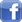 facebook.com/bellresearch
twitter.com/bellresearch
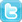